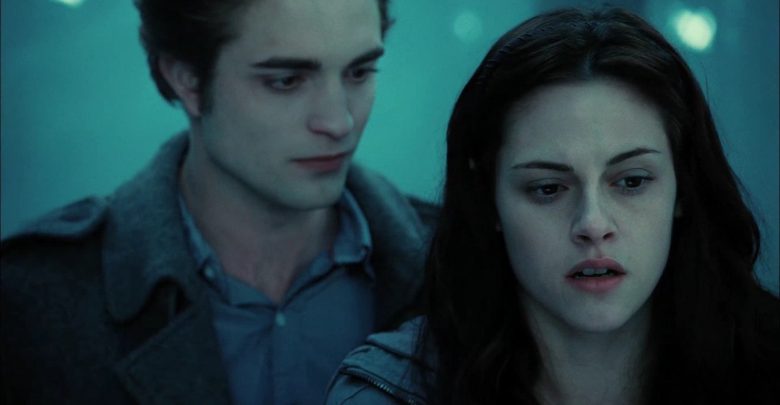 STAFF SENATE MEETING 

MAY 6, 2021
Say it.  Out Loud. Say it.
The meeting. 
It starts now
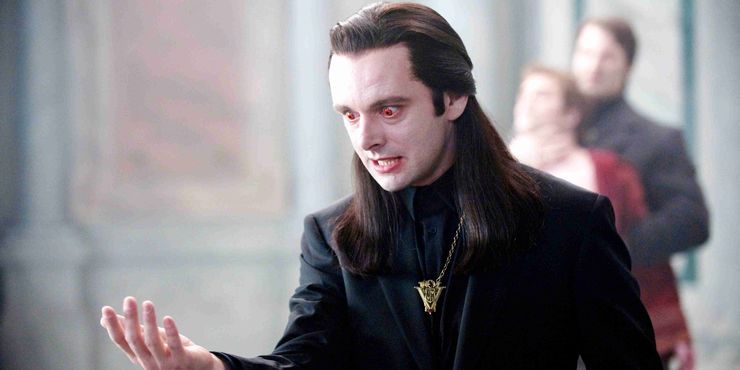 The mute button is right there 
on the screen…
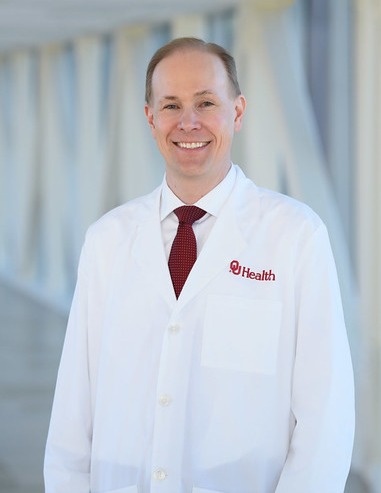 FEATURED SPEAKER
Campus Update
Jason R. Sanders, MD, MBA
Senior Vice President and Provost
University of Oklahoma Health Sciences Center
OUHSC Staff SenateBusiness
Call to Order time
 
April minutes and Treasurer report will be approved via email and posted to the website.  Once approved, these can then be found on the Staff Senate webpage.   www.ouhsc.edu/staff senate
Community outreach committee
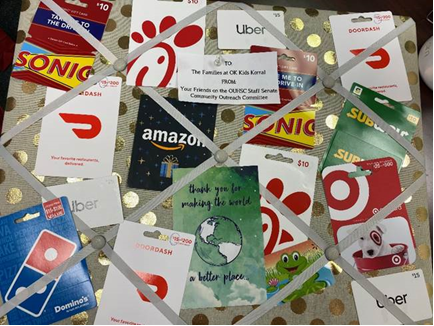 In April our Committee collected donations of gift cards for OK Kids Korral.  $225 worth of cards were donated.
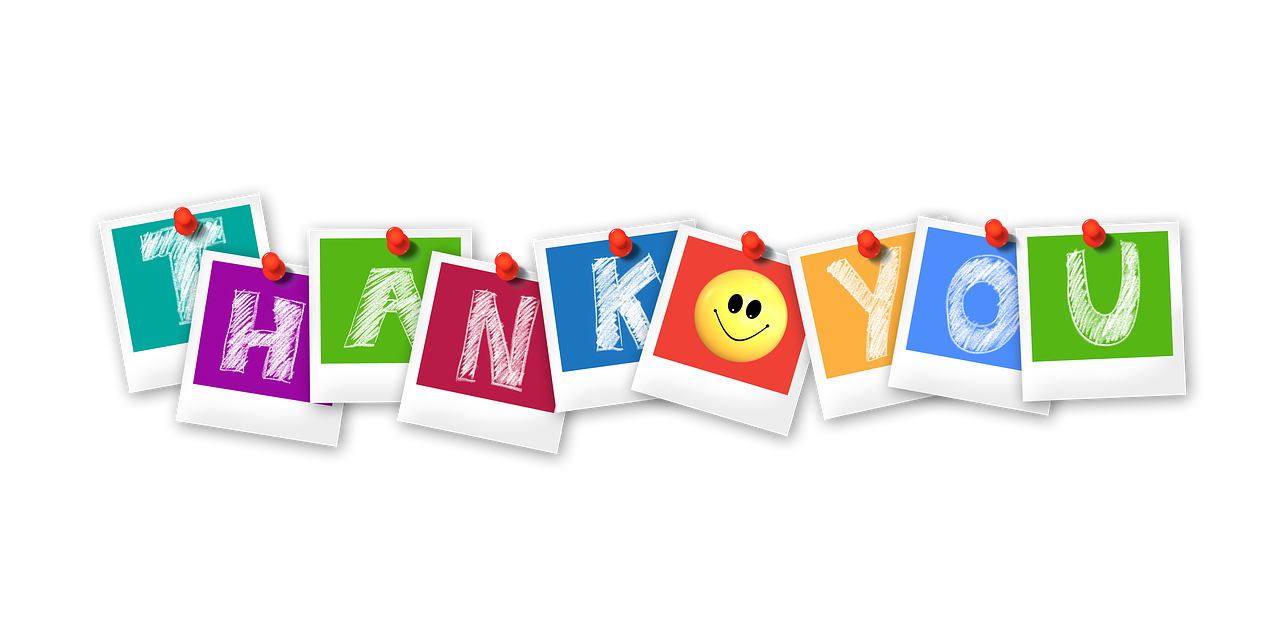 Community outreach committee
May Event- Members pick 3-5 individuals (family, friends, colleagues, etc. and send hand written thank you/appreciation card.  Please take a photo and share with our committee!

June event-  Camp Blue Hawk Supply Drive
 
August event- Food Distribution Volunteers may 
be needed.  More information to come.
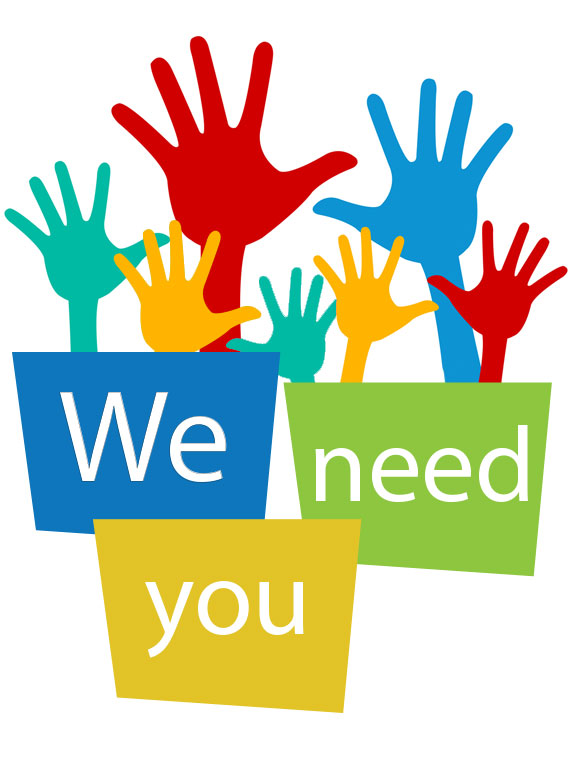 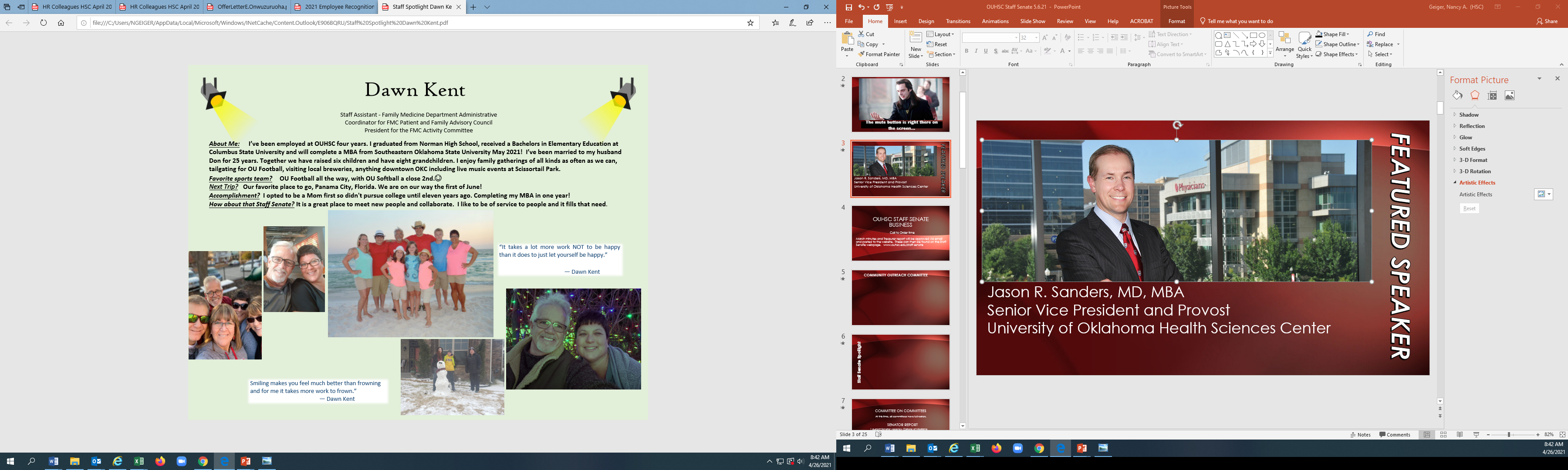 Staff Senate Spotlight
COMMITTEE REPORT
At this time there are no current vacancies.  We will be soliciting new members in June for our 2021/2022 open positions to fill expired terms.
SENATOR REPORT
Due to the pending July 1st OU Health merger, there will be a reconfiguration of senate groups to provide appropriate representation.  We will review staff numbers/groups once this occurs and review Senator rosters at that time.
Carol Clure 271-2054 Carol-Clure@ouhsc.edu
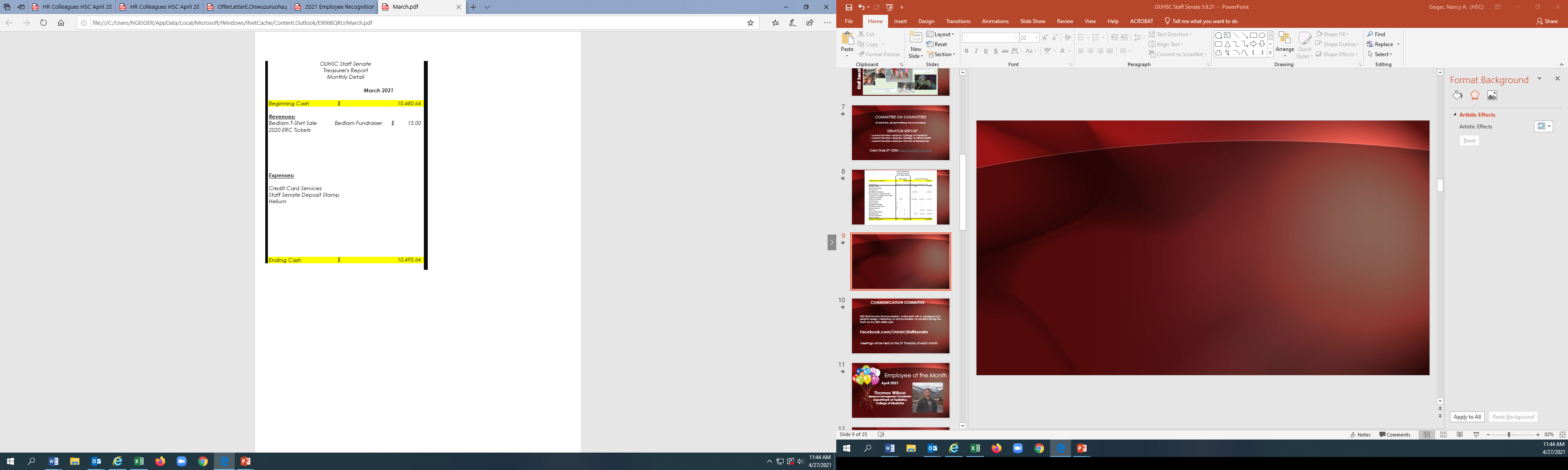 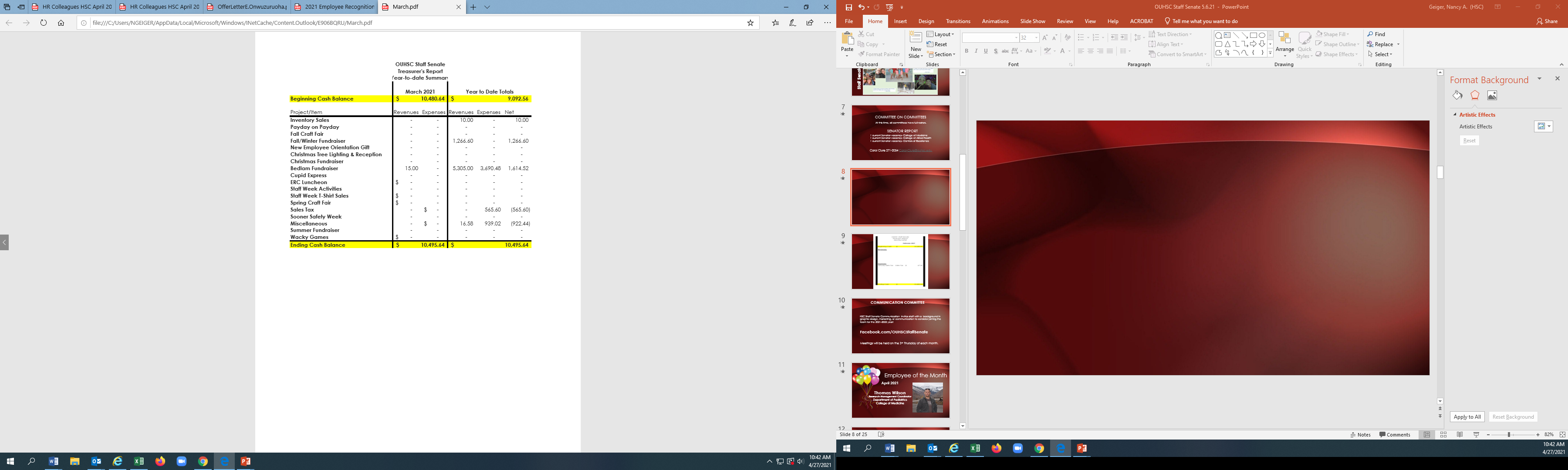 Communication committee
HSC Staff Senate Communication  invites staff with a  background in graphic design, marketing, or communication to consider joining the team for the 2021-2022 year!


Facebook.com/OUHSCStaffSenate
Meetings will be held on the 3rd Thursday of each month.
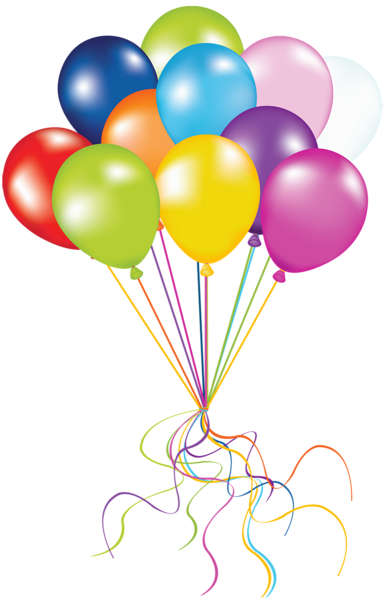 Employee of the Month
May 2021

Shirley Christie

Administrative Coordinator
Oklahoma Center for 
Poison and Drug Information
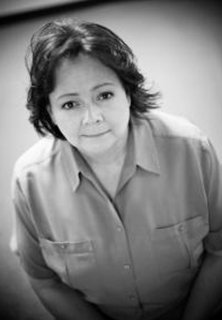 Employee of the month committee
Eligibility- FT, Non faculty appt.  Worked at least 5 consecutive calendar years.  
3 letters of support from OUHSC personnel (one from direct supervisor)
Nominee must not have received the Employee of the Month award in the past five years. 

Complete eligibility and details can be found on our Staff Senate website.
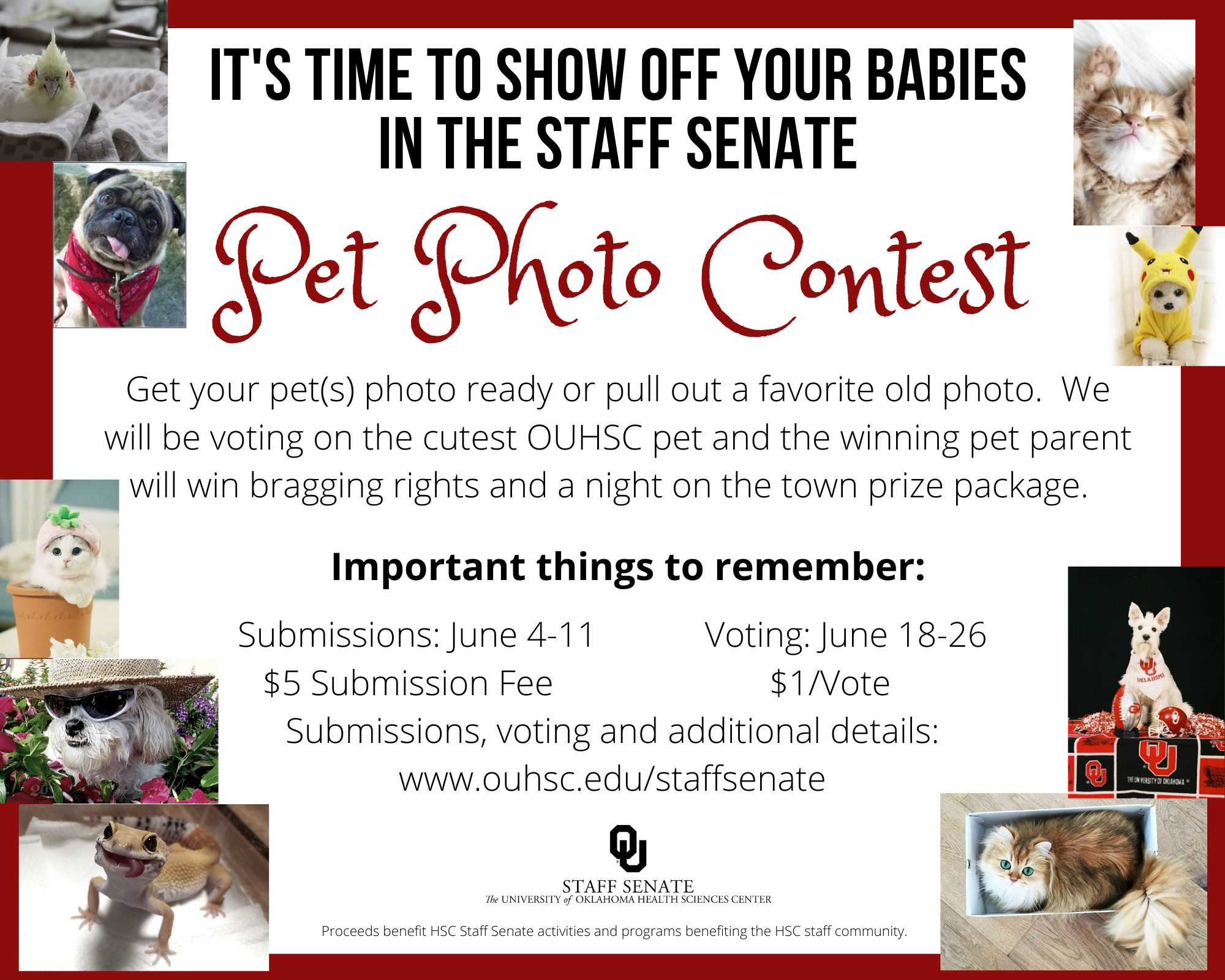 Staff Appreciation Day
Tuesday, May 11
Come by and pick up your Survival Pack! 

2 locations for easy pick up

Research Park & Bird Library
9 am- 11am & 12 pm-2 pm 

Drive through and Walkup available. 
You may bring up to 2 extra ID’s with you
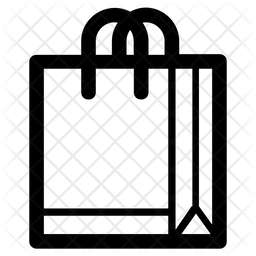 Employee Recognition Ceremony
Congratulations to our milestone awardees recognized last week during our 2021 Virtual Ceremony and to our Special Award Recipients:
JIM WELLER
OUHSC Student Government Association
Tanya L. Mustin Staff Excellence Award
JOSEPH SCHMIDT
2020 Employee 
of the Year
PAULA COCKRELL
2020 Staff Senate Appreciation Award
KATE STANTON
Regents Award for Superior Staff
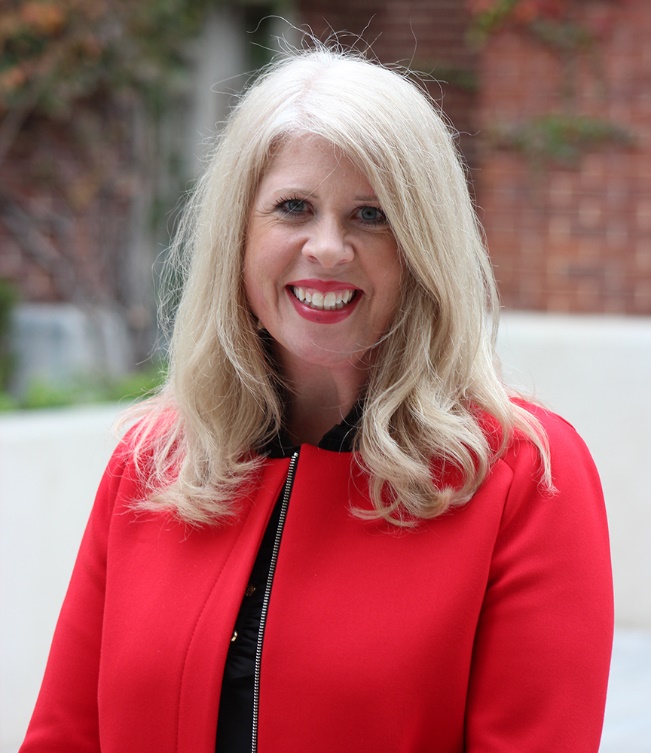 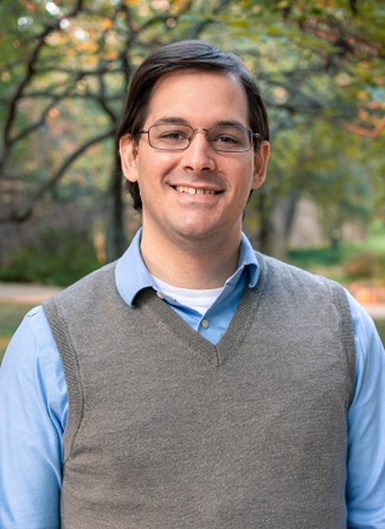 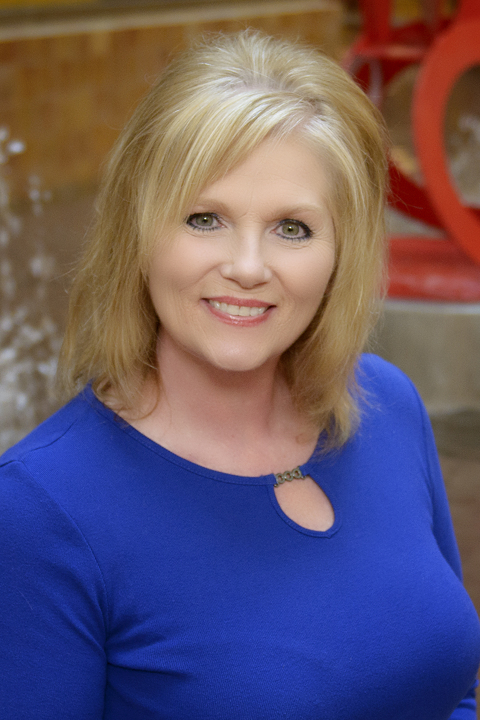 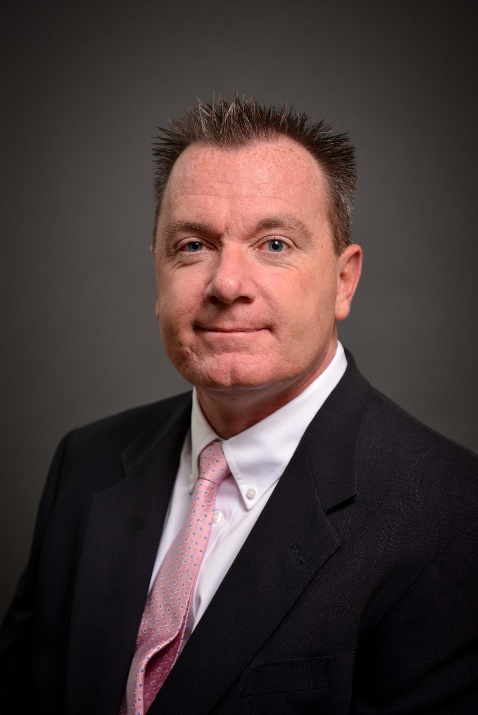 LAURA OTALORA
Marcia Bennett OU Health Sciences Center Leadership and Mentoring Award

Picture Not Available
Thank you for joining us for our 2021 Virtual presentation held on April 30th!
BlueCross BlueShield of Oklahoma Negotiations

No update to the ongoing negotiations. 

The custom Network construction, which allows our employees to be seen “in network” at OU Physicians, is underway.  

The current 120 transition period expires June 28th.
New business and announcements
THE FOLLOWING SLIDES ARE THE UPCOMING 
EVENTS FOR OUHSC


IF YOUR DEPARTMENT WOULD LIKE AN 
EVENT FEATURED HERE 
PLEASE EMAIL Nancy-Geiger@ouhsc.edu
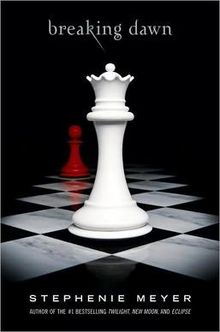 Staff Senate is currently seeking interested individuals for the following positions:  


Executive Committee:
Treasurer  
Secretary
Chair Elect
Communications Committee (for Graphic Design work)

Interested?   Need job descriptions or additional information?  
Carol-Clure@ouhsc.edu
Heidi-Petitt@ouhsc.edu


Your participation makes Staff Senate Possible. 
Please consider serving and making a different in our senate.
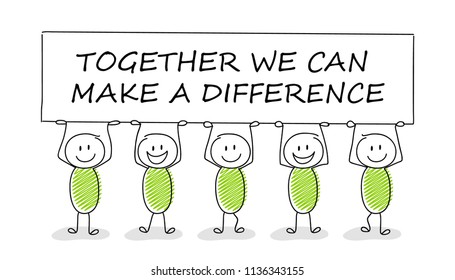 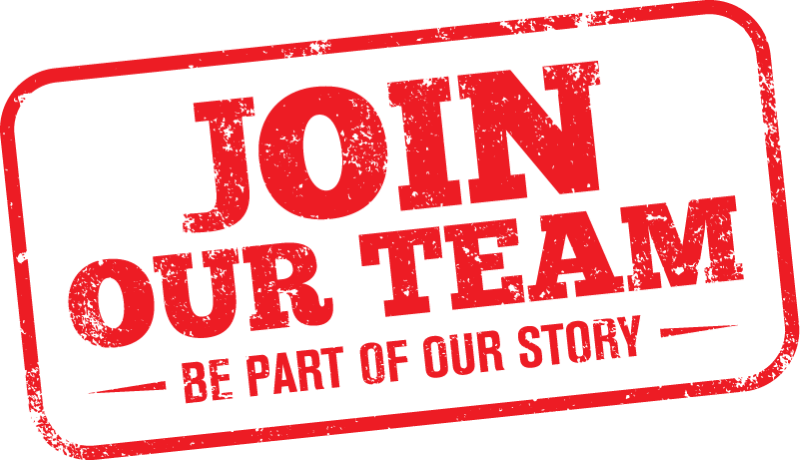 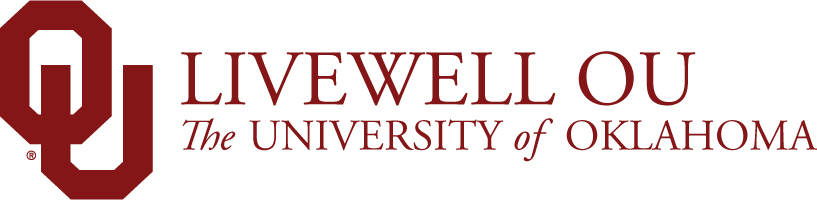 UPCOMING EVENTS
10 Million Steps
OU Community Challenge
5.1-7.2021


5.06.2021
5.06.2021

5.06.2021
5.07.2021
5.11.2021
5.19.2021
5.20.2021
5.25.2021
Wellness Week
In-person and virtual activities!

Finding Balance with Nutrition + Exercise
Therapy Dogs + Snacks (Molly Shi Boren Garden) from 1:30-3:00pm
Zoom Neck with Dr. Randall Mini Talk
Managing Change with L&OD Mini Talk
LiveWell OU Program Overview
Talks Saves Lives
Wellness Trivia
Wellness Watercooler Chat
Challenge begins May 2 and ends May 22.
Join us in a community wide challenge on reaching 10 million steps together.
Reach at least 105,000 steps over the challenge and earn 200 points
CONTACT US
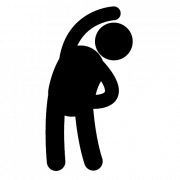 Email us at wellness@ouhsc.edu

Need an account? Register online at www.livewellou.com and use pin 2020
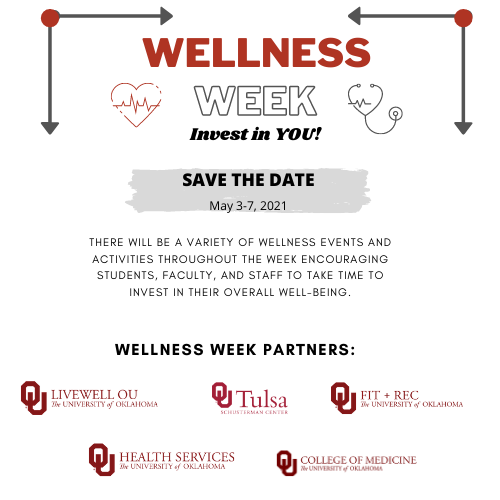 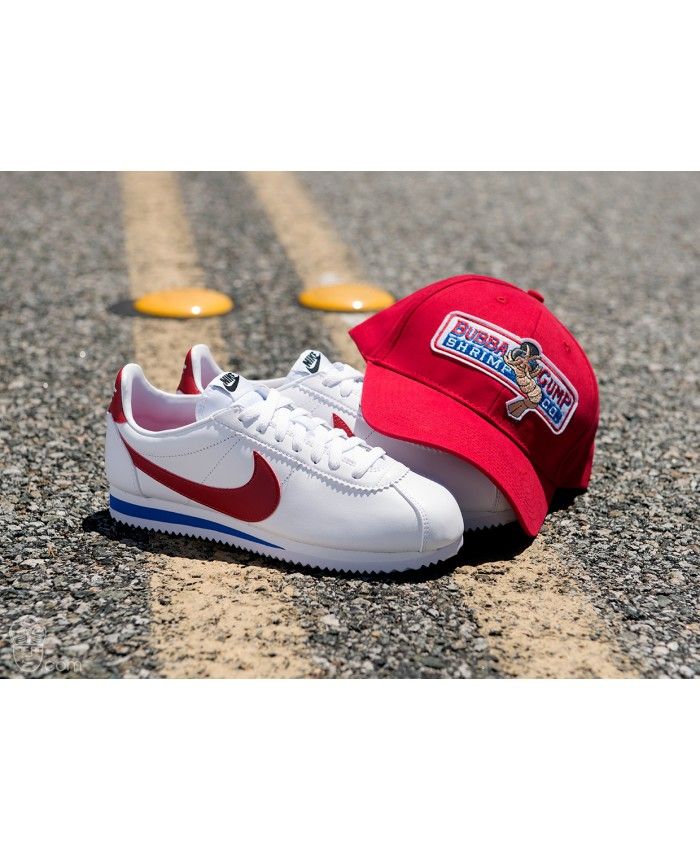 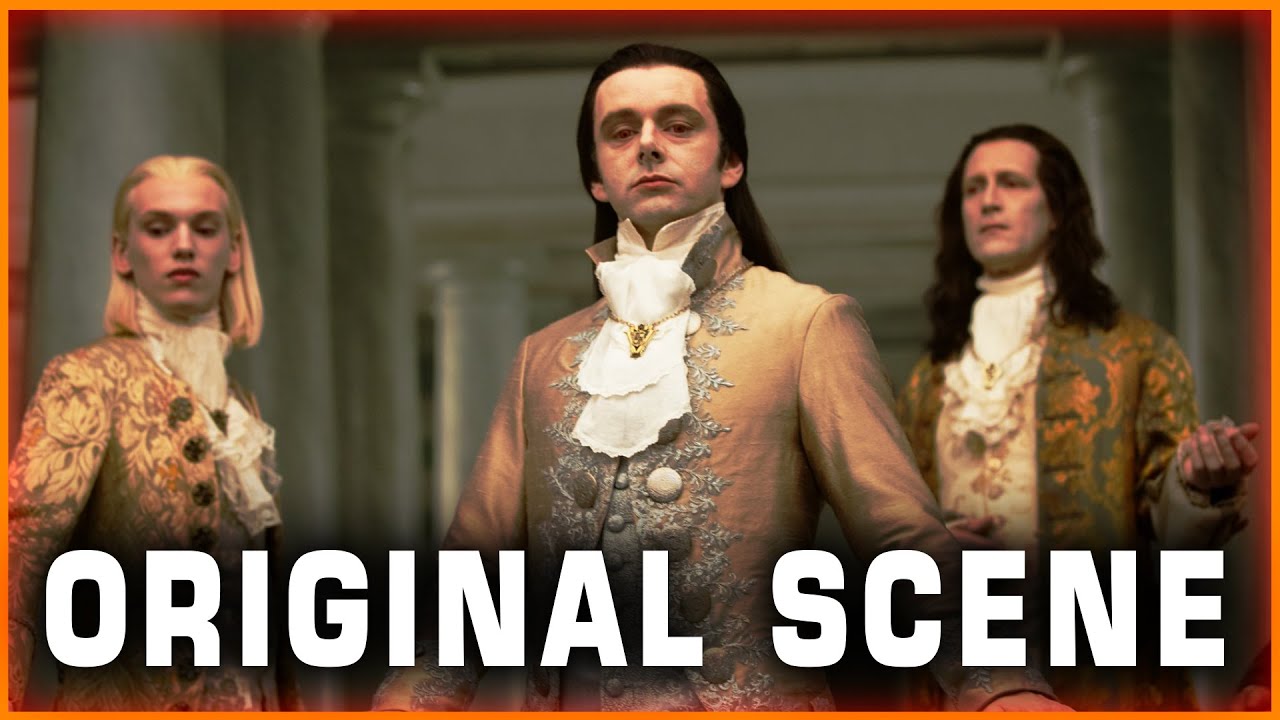 Looking for us?
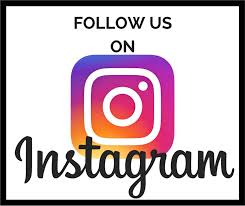 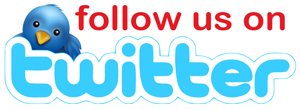 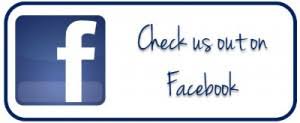 @OUHSCS
OUHSC-Staff Senate
@ouhscstaffsenate
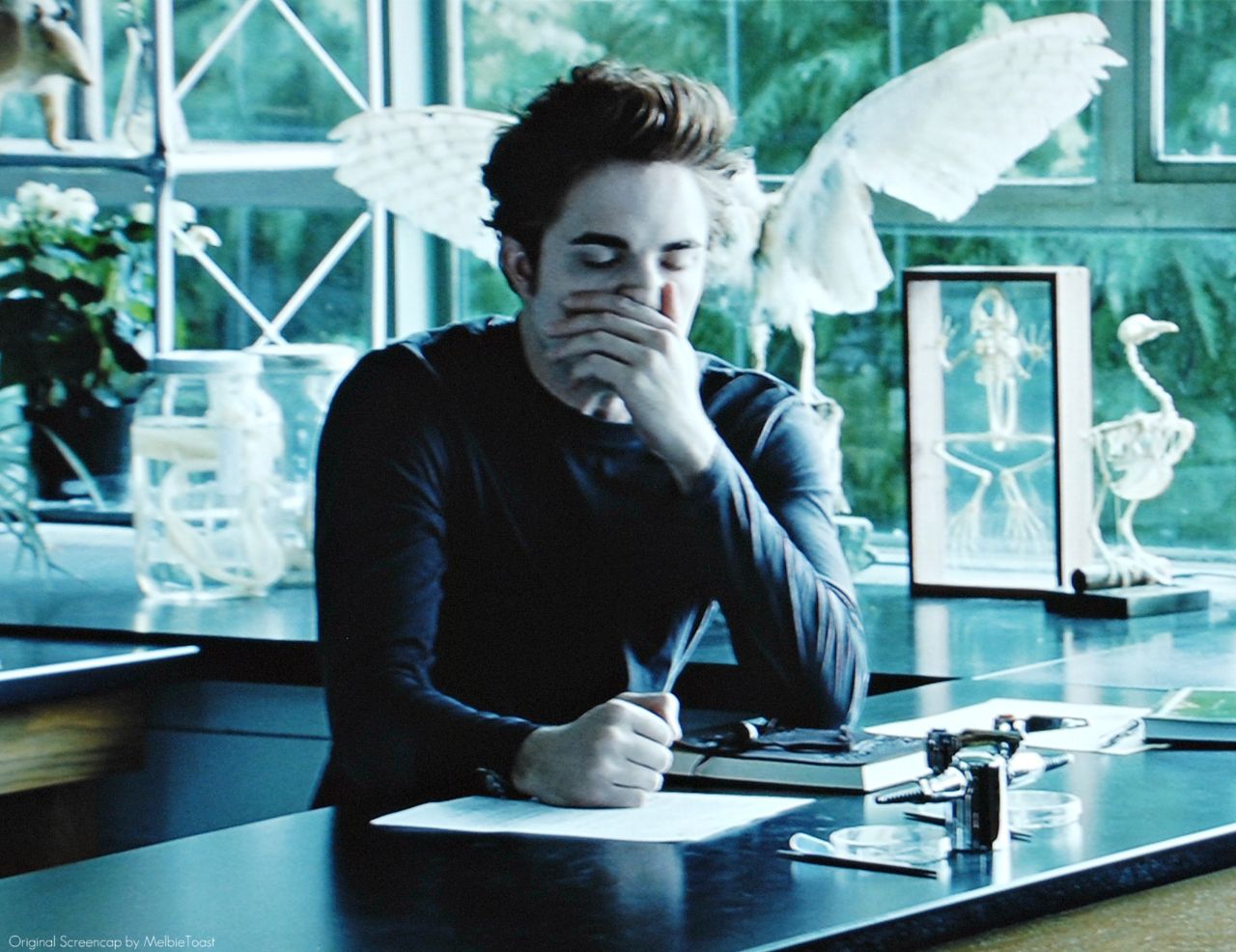 Join us next month via zoom  

June 3rd at 10:00am
I can’t believe the meeting is over…